Computing a longest common almost-increasing subsequence of two sequences
Toan Thang Ta, Yi-Kung Shieh, Chin Lung Lu
Theoretical Computer Science 854 (2021) 44–51
Presenter: Cheng-Han Ho
Date: Apr. 19, 2022
1
Abstract
Given a positive constant c, a sequence S = (s1, s2, . . . , sk) of k numbers is said to be 
almost increasing if and only if si > max1≤j<i sj − c for all 1 < i ≤ k. A longest common 
almost-increasing subsequence (LCaIS) between two input sequences is a longest common 
subsequence that is also an almost increasing sequence. We found out that the existing 
algorithm proposed by Moosa et al. [1] to ﬁnd an LCaIS of two sequences without repeated 
elements gives an incorrect result for some instances. In this work, we present a dynamic 
programming algorithm that can correctly compute an LCaIS between any two sequences 
with repeated elements in O (nml) time and O (nm) space, where n and m are the lengths 
of two input sequences and l is the length of the output LCaIS.
2
LCaIS (Longest Common almost-Increasing Subsequence)
A = 3, 2, 1, 3, 2
B = 1, 3, 3, 2
c = 2

LCIS(X) = 1, 3 or 1, 2
LCaIS(X) = 1, 3, 2
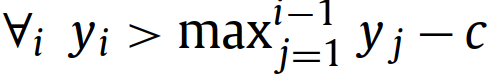 3
algorithm (1/4)
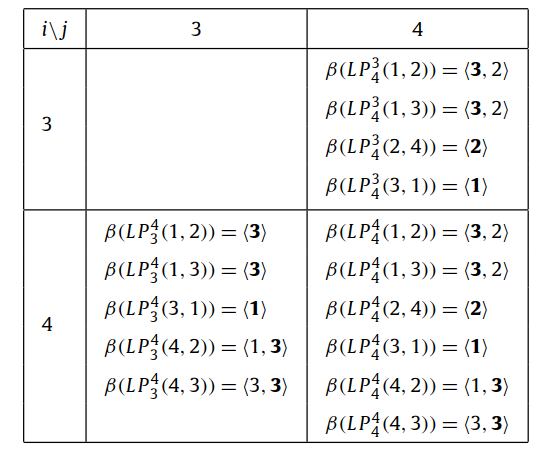 A = 3, 2, 1, 3, 2
B = 1, 3, 3, 2
c = 2

when A4 ≠ B4

加入 L(i-1, j), L(i, j-1)
4
algorithm (2/4)
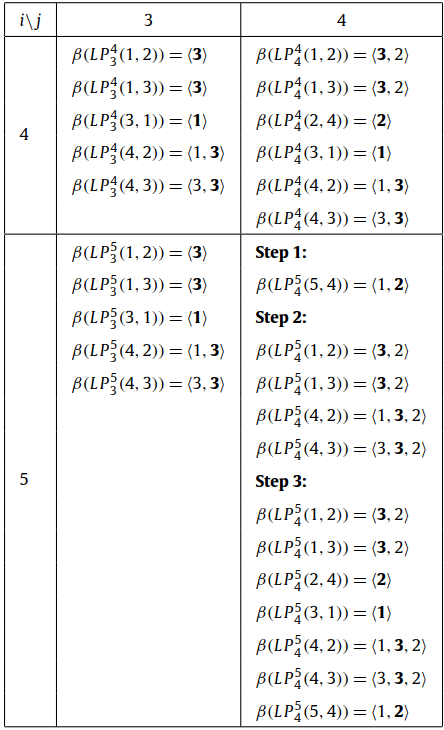 ✓
when A5 = B4 = 2 

Step.1 
把 2 加到左上中一個長度最長，
且最大值比 2 小的答案

Step.2
把 2 加到左上中那些最大值比 2 大一點點的答案

Step.3
加入 L(i-1, j), L(i, j-1)
5
algorithm (3/4)
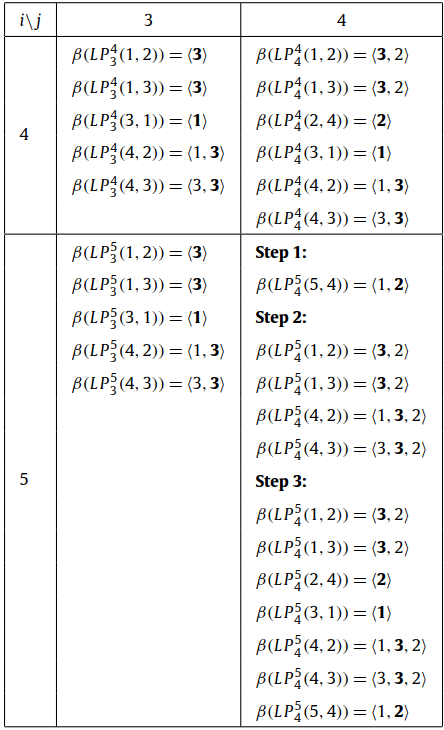 ✓
✓
✓
✓
when A5 = B4 = 2 

Step.1 
把 2 加到左上中一個長度最長，
且最大值比 2 小的答案

Step.2
把 2 加到左上中那些最大值比 2 大一點點的答案

Step.3
加入 L(i-1, j), L(i, j-1)
6
algorithm (4/4)
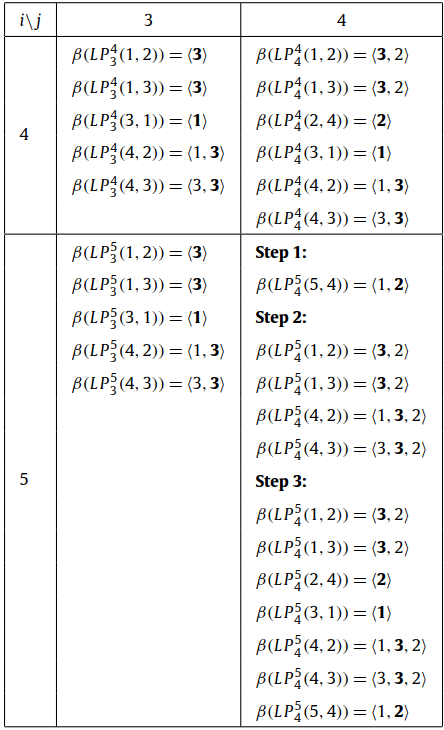 when A5 = B4 = 2 

Step.1 
把 2 加到左上中一個長度最長，
且最大值比 2 小的答案

Step.2
把 2 加到左上中那些最大值比 2 大一點點的答案

Step.3
加入 L(i-1, j), L(i, j-1)
7
simpliﬁed L(i, j)
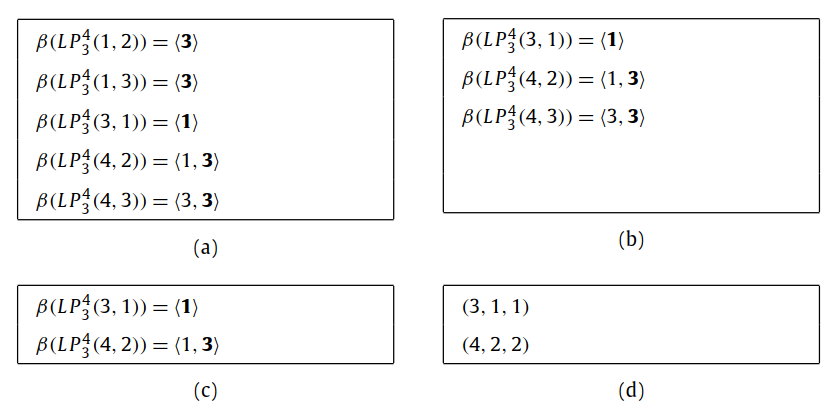 A = 3, 2, 1, 3, 2
B = 1, 3, 3, 2
c = 2

每種長度的答案只記一個

刪掉 domiated
刪掉 redundant
最後轉換成 3-tuple value
8
simpliﬁed L(i, j)
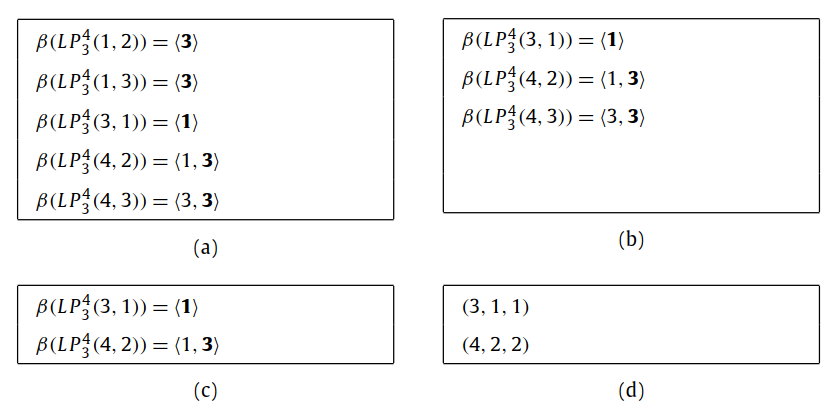 A = 3, 2, 1, 3, 2
B = 1, 3, 3, 2
c = 2

每種長度的答案只記一個

刪掉 domiated
刪掉 redundant
最後轉換成 3-tuple value
9
simpliﬁed L(i, j)
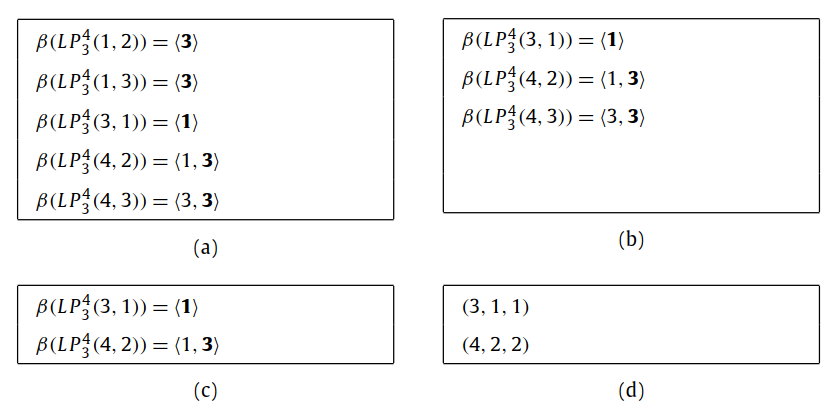 A = 3, 2, 1, 3, 2
B = 1, 3, 3, 2
c = 2

每種長度的答案只記一個

刪掉 domiated
刪掉 redundant
最後轉換成 3-tuple value
10
recursive formula
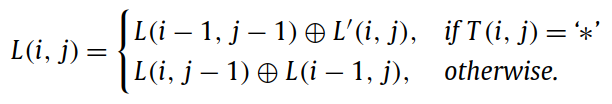 11
complexity
每個格子最多只會有 𝓁 個答案

O(nm𝓁)
12